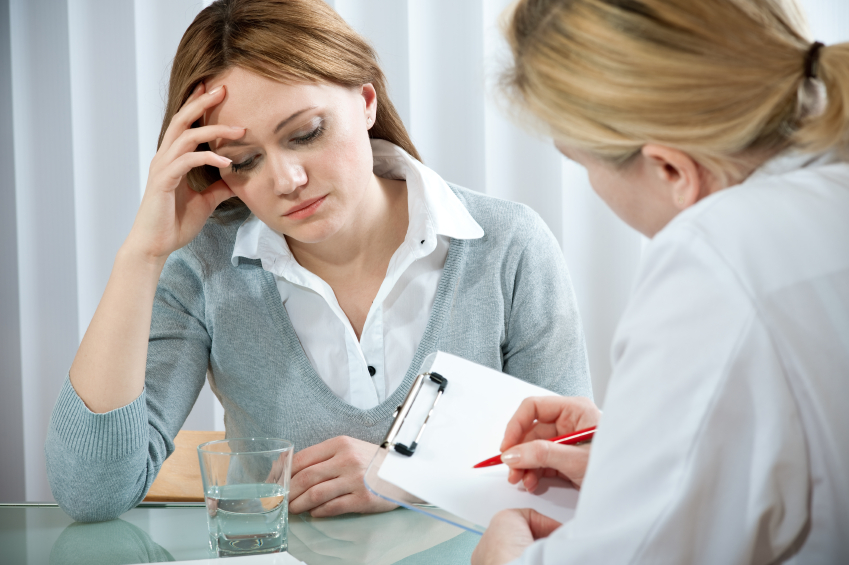 The Counseling Interview
Eriska Yunisha
2014031016
Apa Itu Counseling?
Interview yang paling sensitif
Disaat orang lain butuh bantuan karena mereka memiliki masalah yang tidak dapat mereka hadapi sendiri
Tujuan: membantu orang lain untuk mendapatkan wawasan mengenai masalah mereka dan bagaimana cara menghadapinya
Learning Outline
Prinsip dasar mengenai counseling
Tips agar kita dapat menolong orang-orang yang butuh pertolongan mengenai masalah sehari-hari dengan baik
Tidak mengajarkan untuk menghadapi masalah psikologis yang serius
Know Yourself
Ketahui Batas dan Kemampuan Diri
Jangan mencoba untuk menangani masalah yang belum pernah kita alami atau belum kita dapatkan training mengenai masalah itu sebelumnya
Tanya diri sendiri: Apakah saya memiliki skill yang baik dalam menanggapi orang yang datang kepada saya dengan masalahnya?
Kita harus hati-hati: melibatkan perasaan, salah memberi solusi dan disalahkan karenanya
Ketahui Karakteristik Kepribadian
Kualitas intrinsik berperan sangat besar terhadap efektivitas counseling
Review your personality traits
Jadilah terbuka
Good councelor: santai
Skill terpenting dalam counseling: mendengar
Kita harus nyaman apabila interviewee menceritakan hal yang pribadi
Nilai
Perbedaan nilai yang dianut interviewer dan interviewee bisa mempengaruhi interaksi counseling
Kita mengutarakan nilai kita melalui pakaian, penampilan, kontak mata, kata-kata, dan sikap
Tidak mungkin kita menggunakan nilai netral
Harus bisa menghargai nilai interviewee jika berbeda dengan kita
Kesadaran Budaya
Jadilah counselor yang menanggapi cerita orang dengan pemikiran cross-cultural
Keterbukaan diri bervariasi dari orang ke orang lain
Menurut penelitian: budaya mungkin menentukan mengenai sejauh mana seseorang bisa terbuka dalam counseling
Perempuan lebih terbuka daripada laki-laki
Laki-laki seringkali memiliki defense untuk melindungi diri dari perasaan lemah dan reaksi emosional
Di negara timur counselor dianggap sebagai figur otoritas
Jika belum bisa melakukan counseling cross-cultural: Training
Tingkatkan dengan: hindari generalisasi, berpikiran terbuka, hindari stereotip, try to meet people where they are rather than think where they ought to be, jangan berasumsi mana nilai yang paling baik menurut budaya kita, gunakan bahasa verbal dan non-verbal yang baik, dan jangan memaksakan nilai kita yang berdasarkan gender
Ketahui Hubungan Kita Dengan Interviewee
Trust itu sangat penting
Hubungan mempengaruhi interest counselor terhadap klien dan penerimaan counselor terhadap klien sebagai orang yang berharga, juga dalam pembangunan kepercayaan
Hubungan yang terjalin baik (kecocokan pandangan antara interviewer dan interviewee) akan menyebabkan terjalinnya hubungan kerja yang baik antara interviewer dan interviewee
Knowing The Interviewee
Kumpulkan Informasi
Kumpulkan informasi mengenai interviewee lewat hasil tes, sejarah psikologis, masalah di masa lalu, etc
Kenali interviewee: jika perlu, cari informasi ke rekan interviewee
Review informasi yang diberikan oleh rekan interviewee karena informasi bisa mengubah persepsi kita terhadap interviewee
Jangan berprasangka dan menjudge interviewee
Antisipasi Pertanyaan dan Respon
Kita harus siap menerima rejection jika mereka tidak mau atau belum siap untuk share masalah mereka
Jika sudah mengenal interviewee: kita bisa lebih tau mengapa mereka bereaksi demikian dan kita juga tau bagaimana menanggapinya
Jika belum mengenal interviewee: gunakan skill dari training
Jangan berasumsi
Mempertimbangkan Pendekatan Wawancara
Directive Approach
Interviewer yang mengatur struktur interview
Interviewer yang memberi petunjuk untuk action penyelesaian masalahnya
Tapi kita juga harus tahu kapan harus mengontrol kapan harus let go
Nondirective Approach
Interviewee yang mengatur struktur interview
Interviewee menyelesaikan masalahnya sendiri, the interviewer work as the listener
Interviewer meng-assist interviewee untuk memperoleh informasi
Interviewee mungkin bingung sama masalahnya sendiri
Ada orang yang lebih suka directive approach: lebih empatis, kompeten secara budaya, dan bisa memberi arahan yang baik
Kombinasi dari Directive dan Nondirective
Jadilah fleksibel dalam memilih dan merubah pendekatan
Contoh: awalnya menggunakan directive, lalu akhirnya nondirective
Tergantung pada topik yang sedang dibicarakan
Directive: Memperoleh fakta, memberikan informasi, mendiagnosa
Nondirective: membuka informasi dari area yang besar, lalu menemukan informasi secara spontan
Memilih Setting
Memilih Setting
Suasana mempengaruhi interview
Usahakan interview ditempat yang private
Situasi itu penting dalam menentukan self-disclosure
Interviewee mengaku: tidak suka melakukan interview dimana interviewer berada dibalik meja karena terasa intimidating
Interpersonal distance: 3,5 ft
Melakukan Interview
Kita harus percaya bahwa interviewee ini adalah orang yang bisa berubah, tumbuh, dan meningkat
Kita harus menerima interviewee apa adanya, jangan menganggap interview ini adalah kesempatan untuk mengubah atau membentuk orang
Pembukaan
Pertama: sapa dengan baik, tunjukan kalau kita mau menolong
Komentar dan Reaksi Awal
Jangan menebak-nebak kenapa interviewee mengajak kita untuk bertemu
Kita harus bersikap bijaksana dan netral, tapi juga tidak cuek
Hubungan dan Orientasi
Hubungan interviewer dengan interviewee bisa menjadi faktor penting dalam keterbukaan diri
Akan banyak terjadi pembukaan yang tidak relevan (karena mungkin interviewee gugup)
Rapport stage – kesempatan untuk menunjukkan perhatian, interest, kemauan interviewer untuk mendengarkan, dan kemampuan untuk mengatur kepercayaan diri
setelah itu interviewer harus ekstra sabar karena interviewee akan mulai menceritakan masalahnya
Memberanikan Diri Untuk Jadi Terbuka
Keterbukaan interviewer terhadap nilai-nilai yang dianut akan menentukan sukses atau tidaknya counseling dan menjadi faktor utama bagi interviewee untuk mempercayai interviewer
Kita bisa membuat interviewee terbuka dengan: bersikap terbuka, meyakinkan bahwa semuanya rahasia, dan menciptakan suasana yang nyaman
Kualitas: lebih penting daripada lamanya waktu interview
Mendengarkan
Fokus pada interviewee dan masalahnya
Peran kita sebagai interviewer: listen, observe, question, and respond
Avoid: mendengar untuk menilai dan mengkritik, mengajarkan moral, menyalahkan, mempertanyakan, tidak setuju akan sesuatu
Agar mengerti masalahnya: berikan perhatian penuh pada kata-kata interviewee dan implikasi mereka
Harus tertarik pada apa yang orang tersebut katakan
Jangan mengganggu/menyela jalannya interview
Jika dia terdiam sejenak biarkan
Mengobservasi
Perhatikan gestur, gerak-gerik, sikap gelisah, eye contact, volume suara dsb sebagai petunjuk tentang seberapa seriusnya masalah ini untuk mereka
Kalau perlu take notes jelaskan kegunaan notes itu
Bertanya
Jangan menanyakan terlalu banyak pertanyaan
Tanyakan open-ended question
Gunakan encouragement probes, informational probes, clearinghouse probes, dan getting through questions
Hindari curious probes
Hindari pertanyaan yang mengutarakan ketidak setujuan, ketidak puasan, yang membuat interviewee less trusting
Merespon
Highly Nondirective Reactions and Responses
Interviewer lebih kepada mendengarkan dan mengobservasi
Nondirective Reactions and Responses
Interviewer sedikit lebih aktif menjawab tapi hanya sekedar memberi informasi
Jangan rusak hubungan dengan komentar yang tidak berarti
There is no “we”
Directive Reactions and Responses
Interviewer memberi saran, memberi support, tapi tidak mendikte
Interviewee mungkin akan menanyakan tentang komentar atau ide dari interviewer – interviewer harus bijaksana dan hati-hati
Gunakan directive jika nondirective tidak berguna
Highly directive reactions and responses
Interviewer memberikan ultimatum dan nasihat kuat
Cocok untuk menangani masalah yang simpel, bukan yang kompleks
Be a helper, not a dictator
Solusi dan perubahan harus datang dari interviewee
Interviewer akan sulit untuk menyuruh interviewee berubah, bahkan jika interviewer punya peran otoritas
Reaksi dan respon interviewer akan mempengaruhi keterbukaan interviewee
Maka, dalam merespon kita harus
Gunakan highly directive jika kita memiliki hubungan dekat dengan interviewee
Jangan kaget dengan apa yang didengar
Siap-siap untuk mengurangi reaksi berlebihan
Jangan coba-coba untuk mengatakan hal yang tidak baik
Jadilah orang jujur dan bijaksana
Gunakan bahasa tubuh yang baik untuk mendengarkan
Ciptakan hubungan kerja yang baik dengan interviewee
Lepaskan tekanan dengan candaan yang sesuai dan baik
Sebisa mungkin jangan banyak berbicara
Jangan menginterupsi interviewee
Dengarkan dengan empati
Penutupan Interview
Libatkan interviewee dalam penutupan interview sebagai partisipan yang aktif
Jangan sampai membuat interviewee merasa pushed away
Interviewee harus tau kapan interview berakhir – jangan mulai topik baru, jangan berharap sudah menemukan solusi tepat
Mengevaluasi Interview
Dilakukan agar interview yang selanjutnya dapat lebih baik
Review hal-hal yang sudah dan belum dilakukan interviewer dalam seberapa baik interviewer: 
Melakukan persiapan sebelum interview
Menstrukturkan interview
Menggunakan skill interview
Menggunakan skill counseling
Interview Lewat Telepon
(+) Mudah
(+) Bisa lebih aman dibandingkan face to face karena memungkinkan anonimitas
(+) Dapat lebih dikontrol
(+) Bisa dilakukan dimana saja dan kapan saja

(-) Bisa datang dalam waktu yang tidak tepat
Interview Lewat Telepon
Orang mengaku puas akan counseling interview lewat telepon
Counseling dan level of interpersonal influence nya kurang lebih mirip dengan tatap muka
Menggunakan atribut yang sama
Counselor di training agar menggunakan suara sebagai pengganti ciri fisik orang saat interview